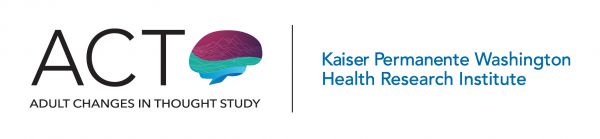 Collection and Shipment Training
Training Overview: ACT
Kit Review & Kit Request Module
 Specimen Labeling Instruction
 Sample Collection and Processing
 Shipping and Packaging Sample Shipments
 Creating Airbills and Scheduling UPS Pickup
 Sample Form
 Common Nonconformance Issues
 NCRAD Resources and Contact Information
Kit Request Module
HTTPS://KITS.IU.EDU/ACT
ACT Kit Request Module
Enter Email
Choose your site from drop-down list
The coordinator name and contact information will appear.
Verify that this information is accurate and correct if necessary.
ACT Kit Request Module
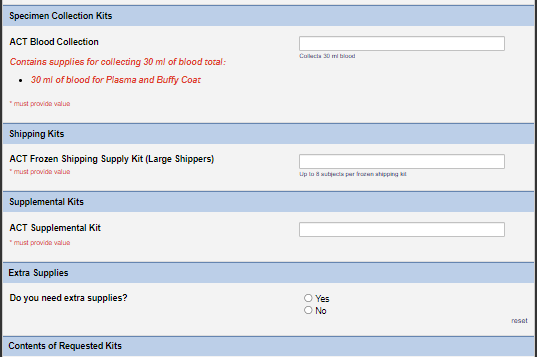 Can place an order for:
       - Blood collection kit
       - Frozen shipping kit
       - Supplement kit (one per year)
       - Individual supplies
Enter kit order amounts
Please do not order in bulk. Kit contents expire. 
Click “Submit” to complete your request

*Allow for 3 weeks for kits to arrive when placing order
[Speaker Notes: Please do not order in bulk. Kits do expire. Plan for a month in advance]
ACT Kit Types
ACT Frozen Shipping Supply Kit
 (Large Shippers)
ACT Blood Kit
ACT Supplemental Kit
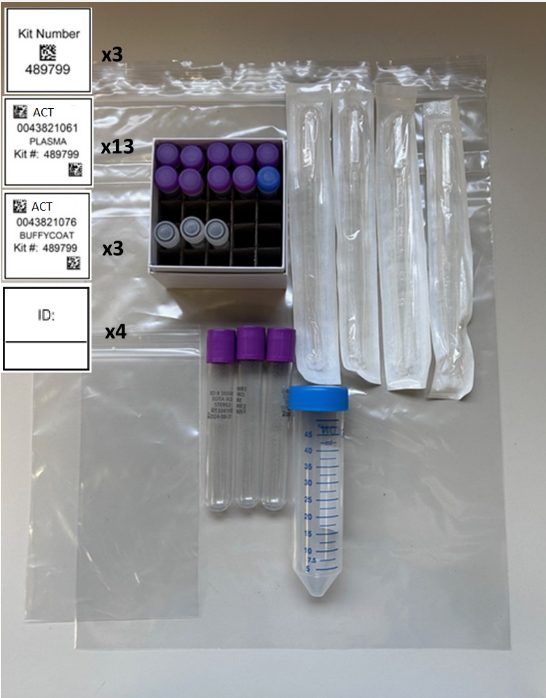 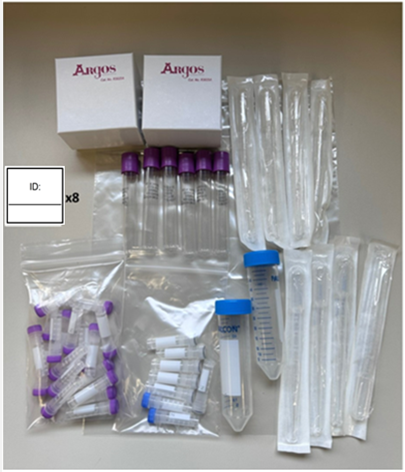 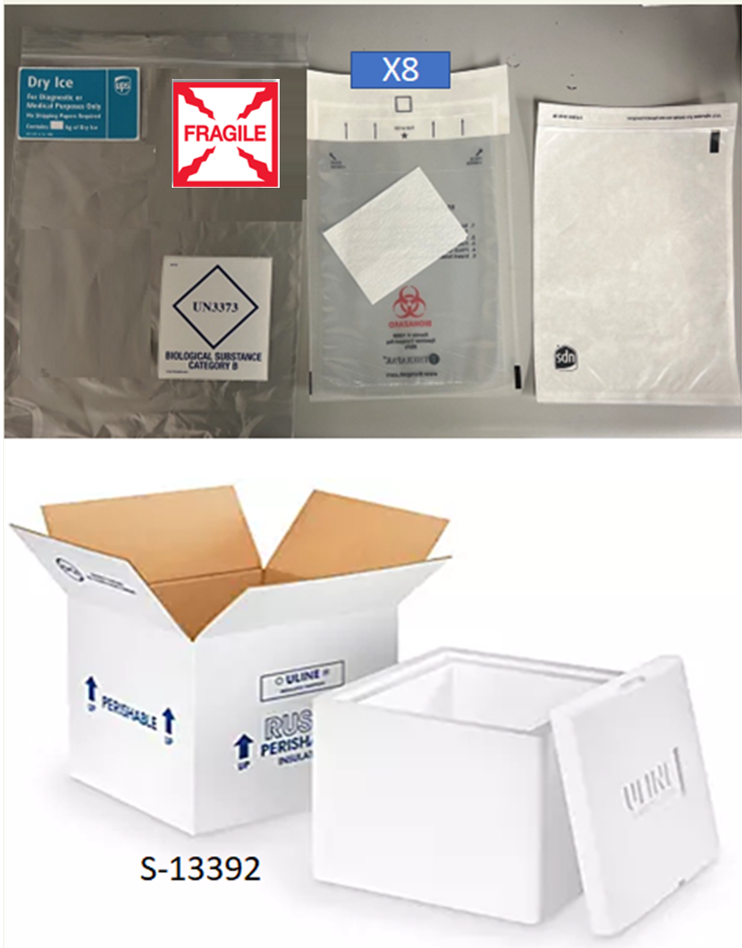 Specimen Labels
Three Label Types
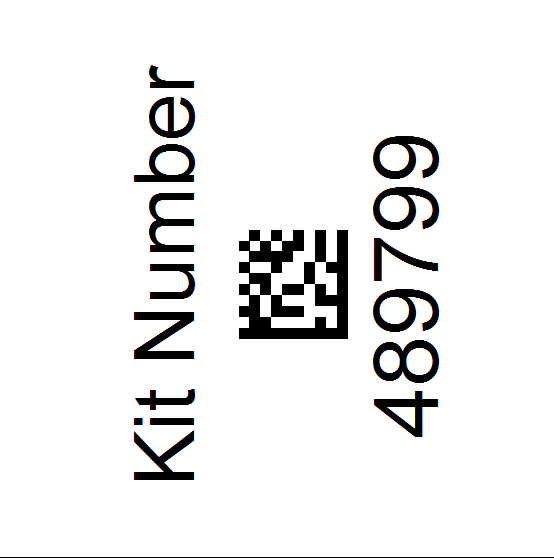 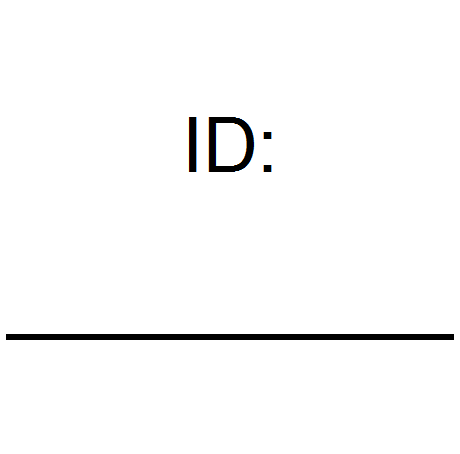 Kit Number
Participant ID
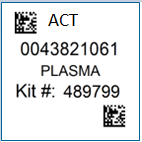 Collection Tube and Aliquot
Kit Number Labels
Ties all biospecimens and kit contents together for each participant at each visit
Provides quality assurance
Will be placed on the following locations:
Blood Sample and Shipment Notification Forms
Cryoboxes that house aliquots during shipping
One extra label provided
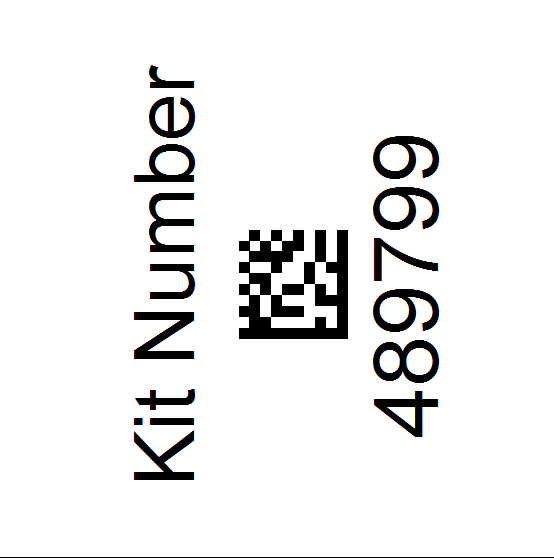 Participant Labels
Participants will be identified by their participant ID and sites will be responsible for handwriting this onto the provided labels
Must use fine point permanent marker
Placed on blood collection EDTA tubes
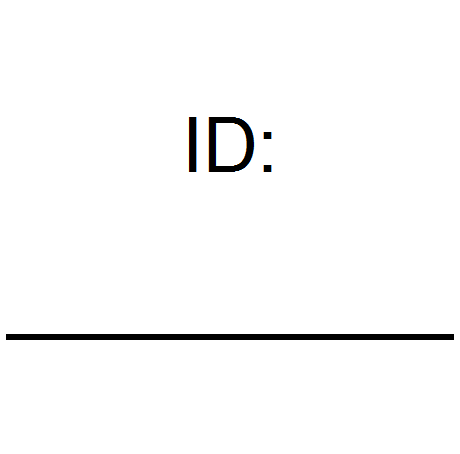 Collection Tube and Aliquot Labels
Collection Tube/Aliquot labels are specific to the type of biospecimen
Have 4 components:
Study name
10 digit unique specimen barcode
Collection Group
Kit number
Place on EDTA tubes and processed cryovials
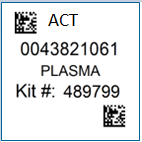 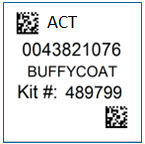 Blood Collection Tubes
Label 1: Participant ID Label
Label 2: Collection Tube label
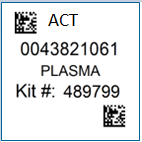 All collection tubes will have two labels: 
 Handwritten Participant ID label
 Collection tube label
Labeling Biologic Samples
Write participant ID with fine-point marker prior to label placement
Label all collection and aliquot tubes before cooling, collecting, processing or freezing samples
Label only one participant’s tubes at a time to avoid mix-ups
Wrap the label around the tube horizontally. Label position is important for all tube types
Make sure the label is completely adhered by rolling between your fingers
Handling/Processing Study Specimens
Specimen Collection and Processing:Specimen Tube Types
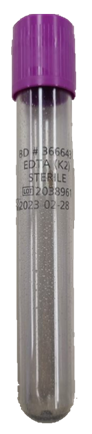 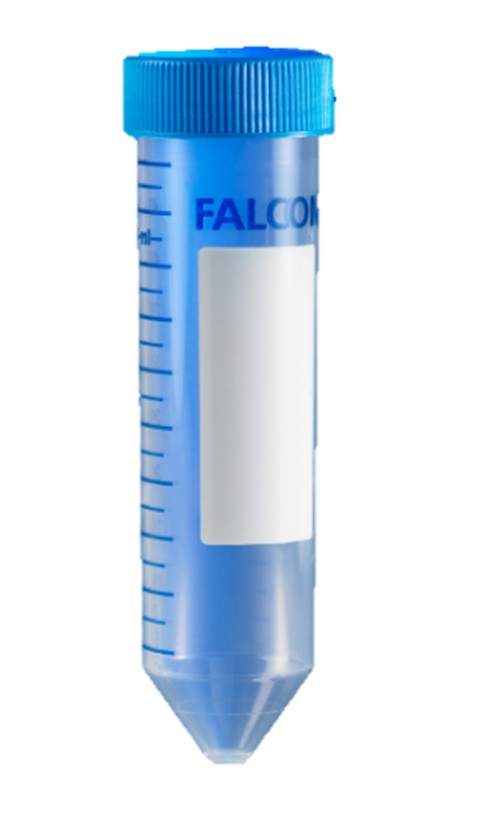 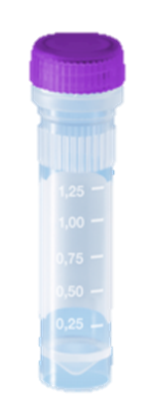 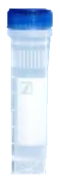 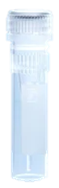 Plasma/Buffy Coat Collection and Processing: 30 ml
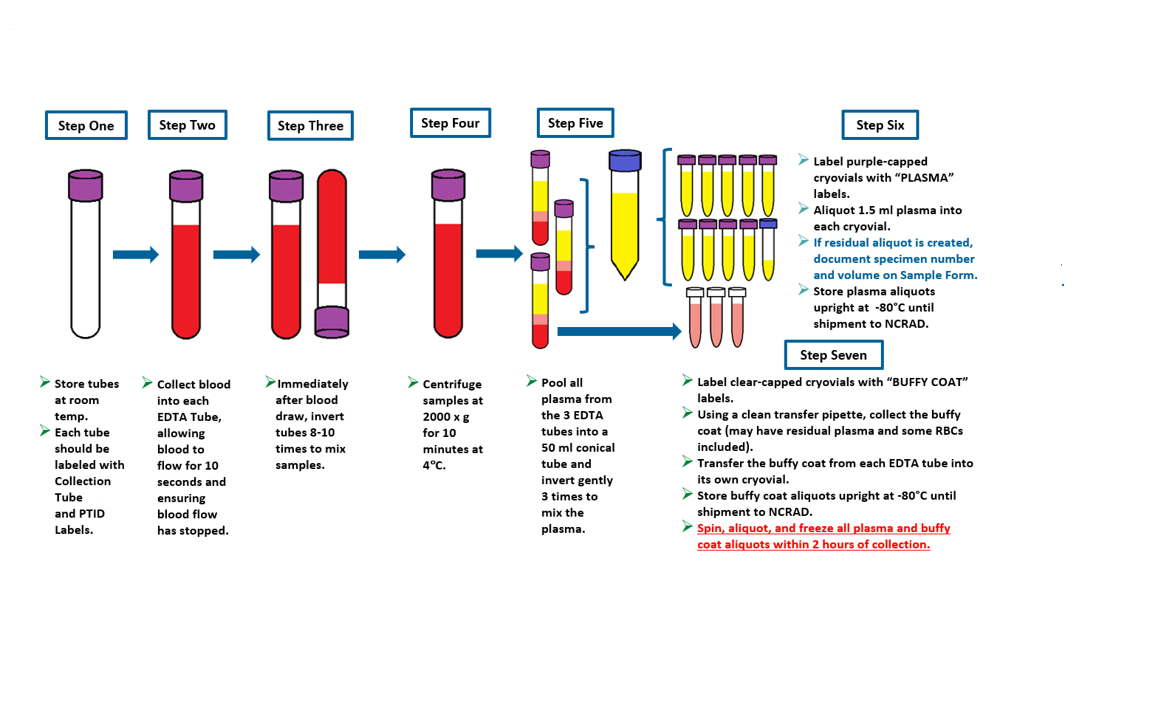 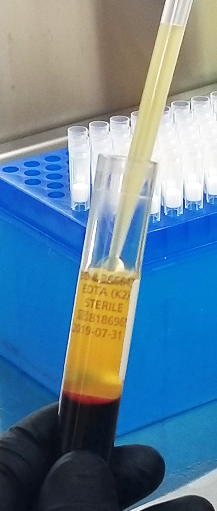 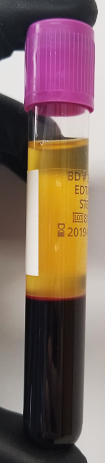 Plasma Collection
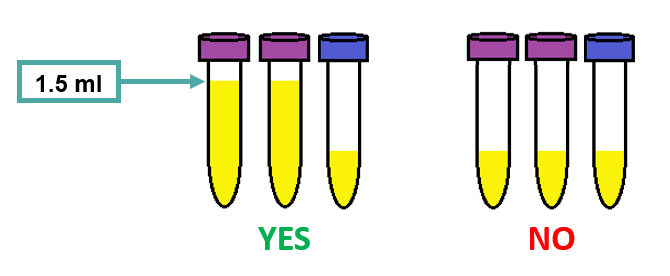 Processed plasma creates up to nine 1.5ml aliquots in purple cap cryovials

Residual plasma is placed in blue cap cryovial
10 mL EDTA tube after centrifuge
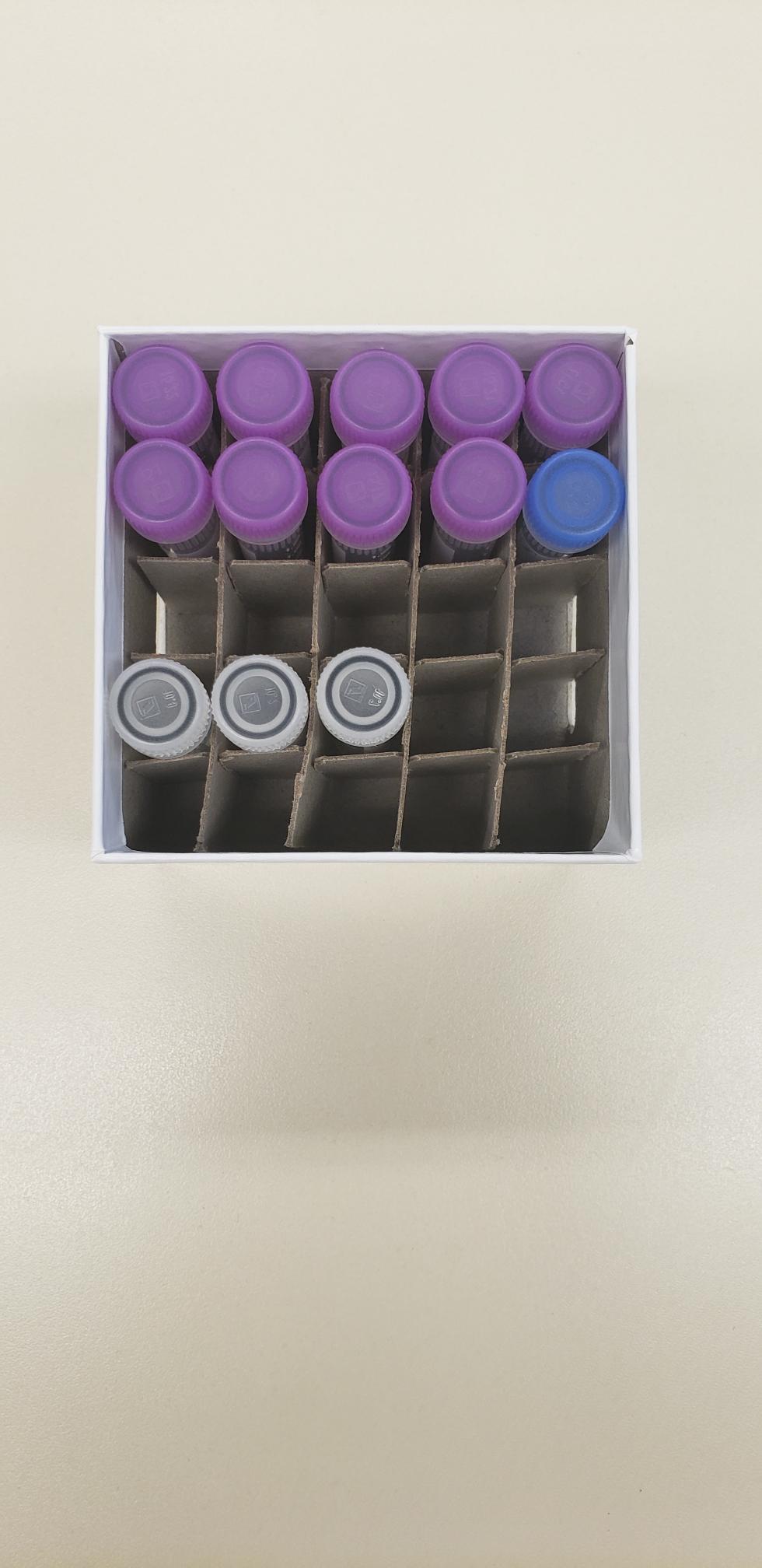 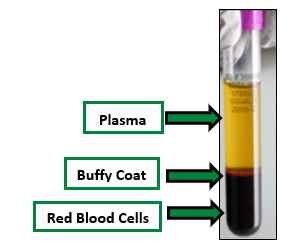 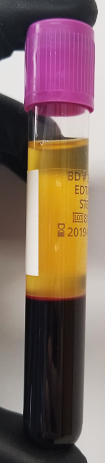 Buffy Coat Collection
Buffy Coat
Expected to have a reddish color from the RBCs. 
Be sure to only place the buffy coat from one EDTA tube into each cryovial
Create up to 3 buffy coats
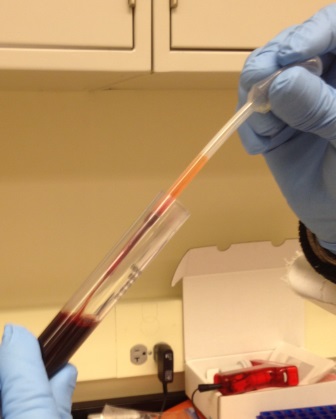 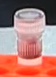 Packaging Sample Shipments
Frozen Shipment Packaging
Sites provide pelleted dry ice for shipments
	    ~45 lbs. per batch shipment (8 cryoboxes per large shipper)
Frozen Shipment Packaging
Use the biohazard bag to package the frozen 25-slot cryobox
Confirm the kit number label has been placed on the outside of the cryobox
Frozen Shipment Packaging
Place 2-3 inches of pelleted dry ice in the bottom of the Styrofoam shipping container, then insert the cryoboxes laying upright
Fill shipper to the top with pelleted dry ice
Each Styrofoam shipper must contain about 45 lbs (20 kg) of pelleted dry ice
Each large frozen shipper holds up to 8 cryoboxes
Frozen Shipping – Dry Ice Requirements
Dry Ice label should not be covered with other stickers and must be completed, or the shipping carrier will reject/return your package!
Net weight of dry ice in kg
20
Creating Airbills/Scheduling Pickups
UPS ShipExecTM Thin Client Website
Finding Your Contact Information
On the right side of the screen, choose the name of your study from the “Study Group” drop down menu
This step must be done 1st
On the left side of the screen, Click on the magnifying glass icon
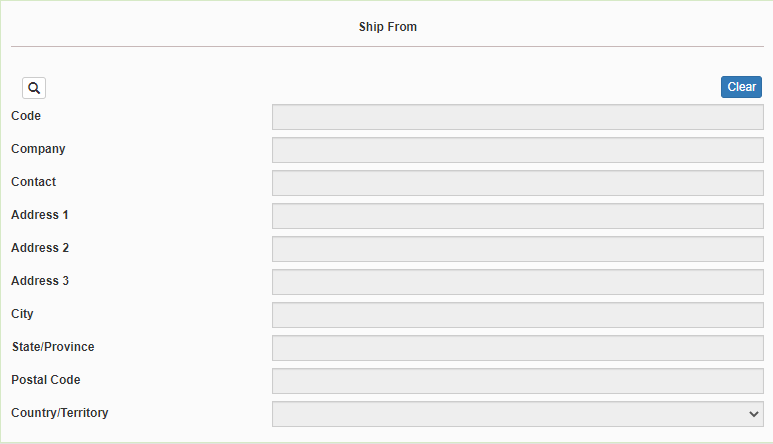 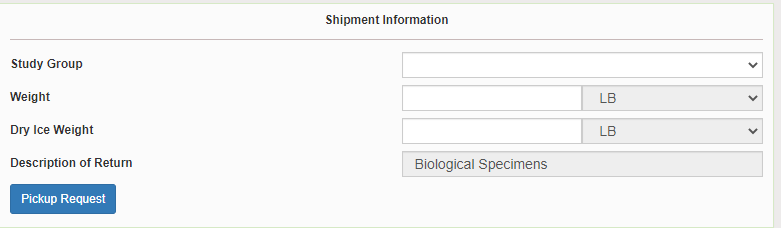 Finding Your Contact Information
On the right side of the screen, a list of all the site addresses within the study you selected should populate
User can filter the search for their address further by filling in the “Company”, “Contact”, or “Address 1” fields
Hit “Search” when ready.
Once you have found your site address, click on the “Select” button to the left of the address
If any information needs to be updated, please reach out to the NCRAD Coordinator of your study
Verify Information
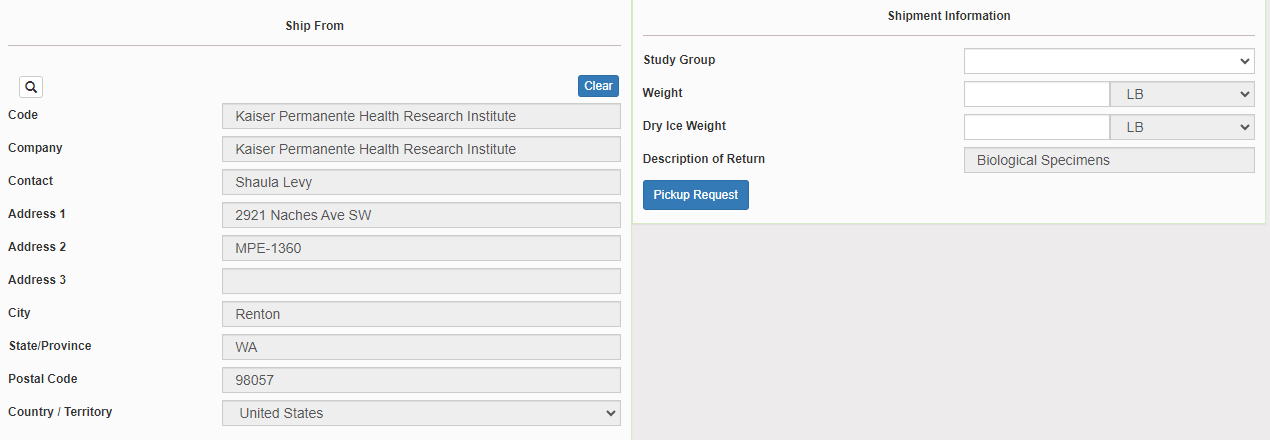 Please double check that both the shipping information AND study reference are correct for this shipment
Entering Shipment Information
Frozen shipments
Enter the total weight of your package in the “Weight” field
Enter the dry ice weight in the “Dry Ice Weight” field
The “Dry Ice Weight” field cannot be higher than the “Weight” field (will receive an error message)
Need to request UPS Pickup?
Click on the “Pickup Request” button
Fill out all fields for the pickup request
Enter in the “Earliest Time Ready” and “Latest Time Ready” in 24-hour format
Users must schedule pickup minimum 1 hour before “Earliest Time Ready”
Choose a name and number that is the best to contact if the UPS driver has questions related to picking up your package
Entering the Room Number and Floor will help the UPS driver locate your package
Room number field is free text
Floor field is numerical only
Hit “Save” when done
Shipping Packages
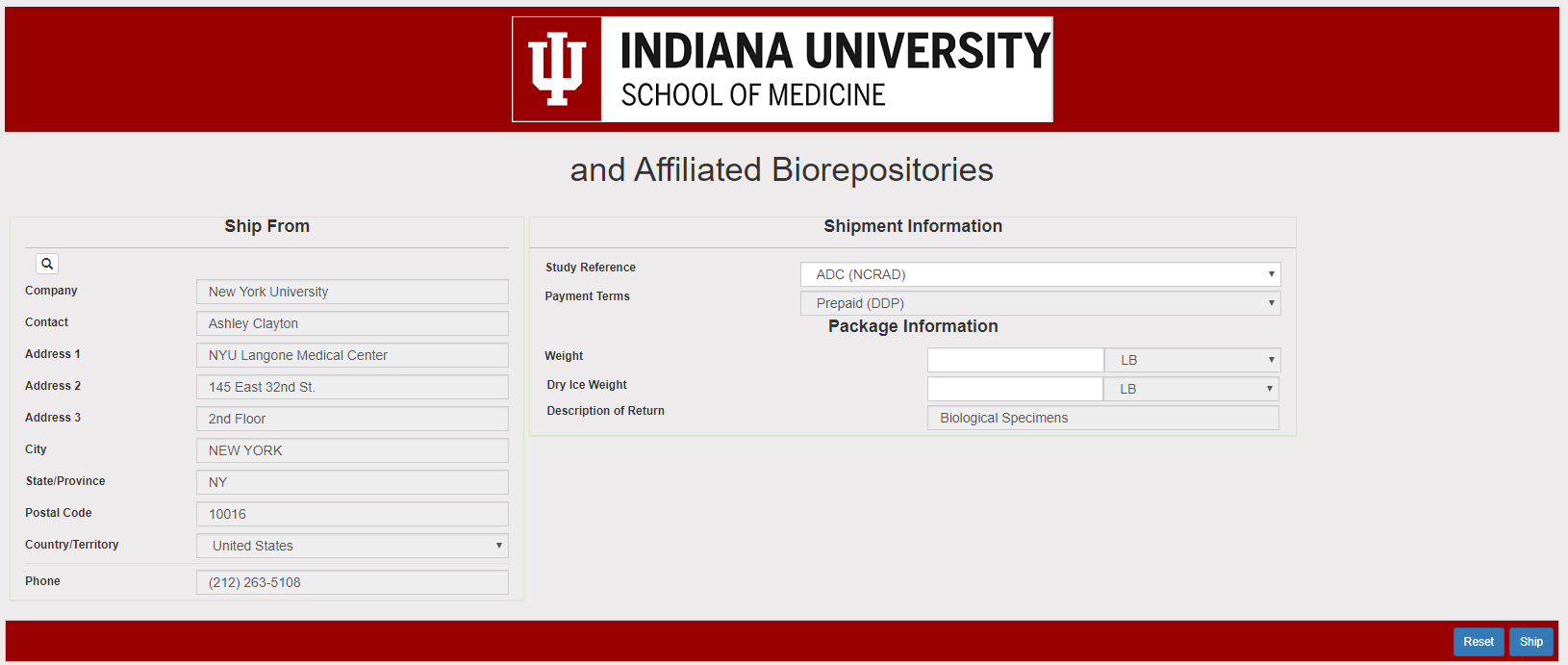 If all fields in “Ship From” and “Shipment Information” fields are completed (and if necessary, pickup request is completed), click Ship in the bottom right corner of the page
Accessing Airbill
Two documents will be created 
Save the Shipment Receipt and the UPS Waybill

The “Pickup No:” is the reference number to your specific pickup request in case there are any issues with your package being picked up by UPS
Check Pickup Status by going to UPS.com, click on the Shipping, select Schedule a Pickup, and look on the right side of screen to click on “Pickup Request Status”. Enter in the Pickup No. listed on receipt into PRN field and submit
Accessing Airbill
Print out the UPS air waybill
Fold the UPS air waybill and slide it inside the plastic UPS sleeve (NCRAD will provide these in kit requests)
Peel the back off the plastic UPS sleeve and stick the sleeve to your package, making sure it is laying as flat as possible along the surface of the package.
Creating Airbills & Scheduling Pick Ups:Reprinting/Voiding Airbills
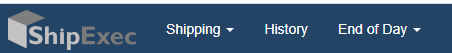 Reprint by clicking printer icon
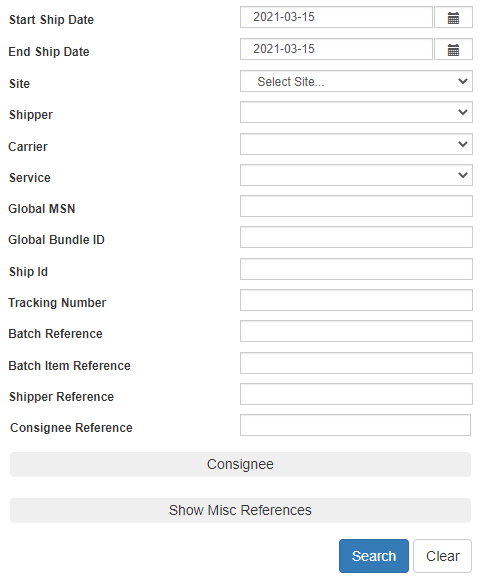 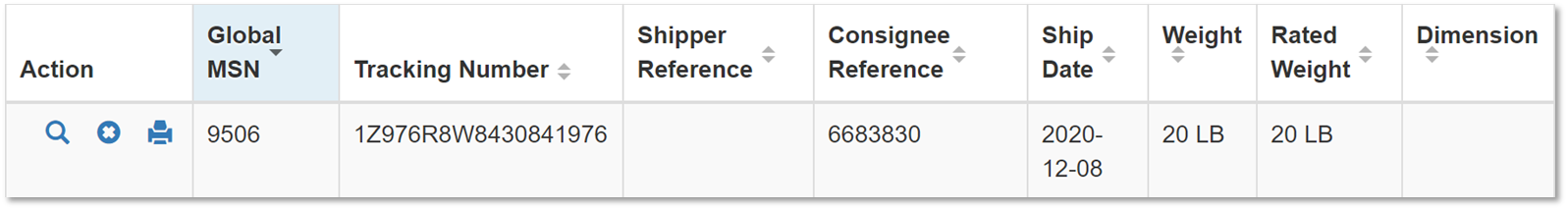 Void by clicking the X icon
To reprint airbill or void a shipment, click “History” at the top of the ShipExec Thin Client portal
If your shipment doesn’t automatically pop up, enter in the date of shipment and then click “Search”
Blood Sample and Shipment Notification Form
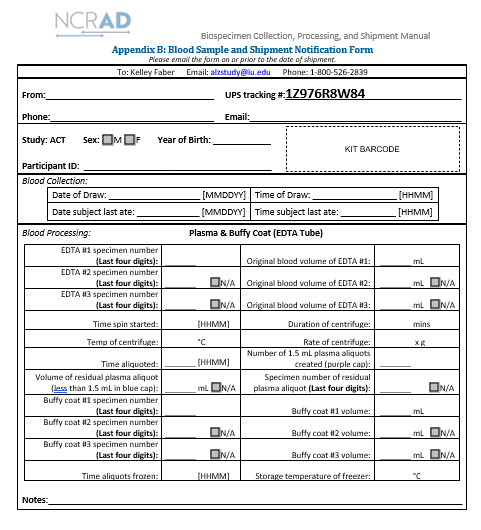 Blood Sample and Shipment Notification Form
Noncomformance Issues
NCRAD Website
NCRAD Website: Helpful Pages
https://ncrad.org/contact/hours/holiday-closures
https://ncrad.org/shipping_address.html
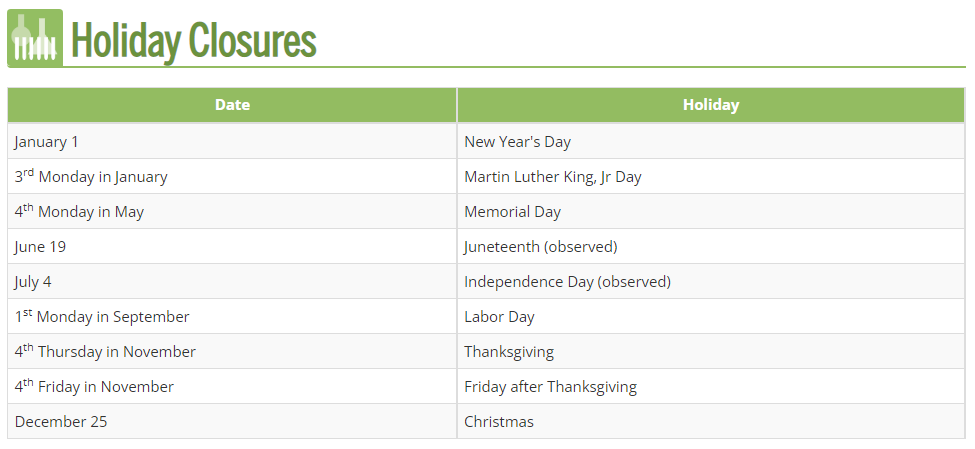 Contact Information